Figure 2. (a) Whole-brain RFX GLM contrast for the factor Reach Direction (thresholded at FDR < 0.001), collapsed over ...
Cereb Cortex, Volume 24, Issue 2, February 2014, Pages 541–549, https://doi.org/10.1093/cercor/bhs340
The content of this slide may be subject to copyright: please see the slide notes for details.
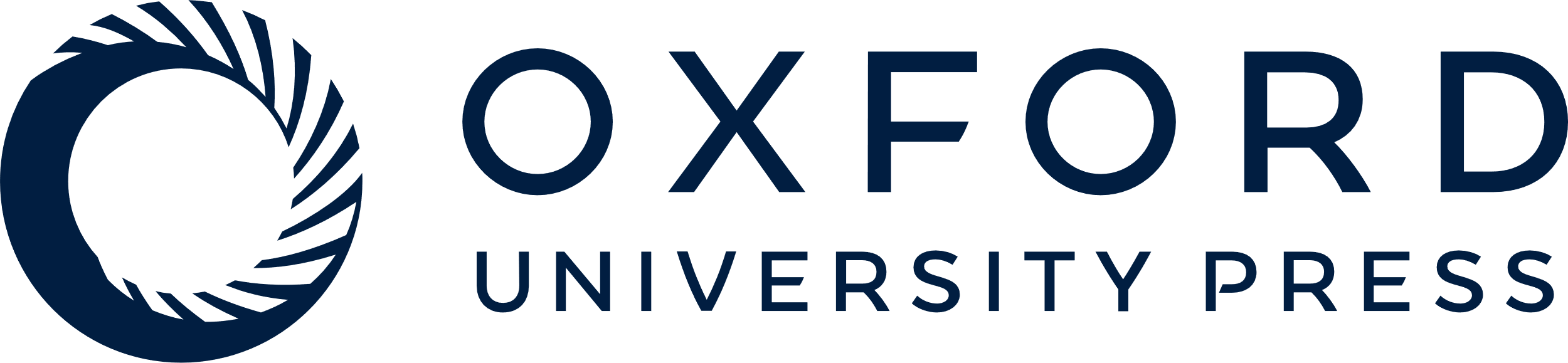 [Speaker Notes: Figure 2. (a) Whole-brain RFX GLM contrast for the factor Reach Direction (thresholded at FDR < 0.001), collapsed over Type of Motor Act and Group. IPS, intraparietal sulcus; POS, parietooccipital sulcus. (b) Whole-brain RFX GLM contrast for the interaction “Reach Direction × Type of Motor Act × Group,” thresholded at FDR < 0.001. IOS, inferior occipital sulcus; IOG, inferior occipital gyrus; SOG, superior occipital gyrus.


Unless provided in the caption above, the following copyright applies to the content of this slide: © The Author 2012. Published by Oxford University Press. All rights reserved. For Permissions, please e-mail: journals.permissions@oup.com]